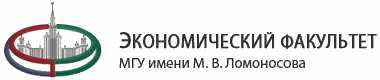 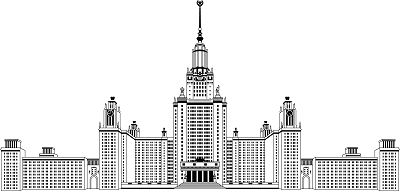 Значение инфляционного таргетирования в процессе выхода из стагнации в РФ
Бутузова Анна Сергеевна 
Аспирант
 Кафедры Политической экономии 
Экономического факультета 
МГУ им. М.В. Ломоносова
Значение ИТ для выхода из стагнации
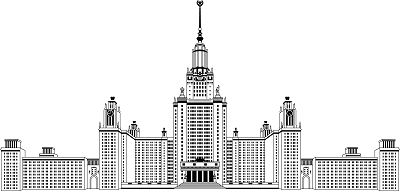 Современное экономическое состояние РФ (стагнация?) отчасти возникло из-за изменений в монетарной политике РФ (в связке с условиями этих изменений)



Продуманность экономической политики (в том числе, и монетарной) способствует  экономическому восстановлению в РФ на современном этапе
Замедление экономики

Проблемы в нефтегазовой отрасли 

Неблагоприятная экономическая и геополитическая конъюнктуры
Комплексный подход

Согласованность действий Правительства и Банка России
2
Моделирование на основемодели IS/LM/BP (2014-2016 гг.)
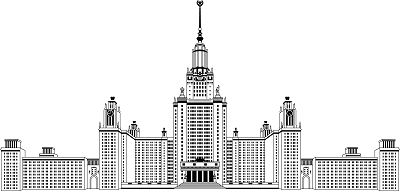 Рост процентных ставок в экономике и отсутствие прироста денежной массы  падение совокупного выпуска

Антироссийские санкции – это дополнительный фактор падения ВВП в РФ  (падение чистого экспорта, инвестиций и потребления)

Рост процентных ставок не остановил рост инфляции 

  Падение совокупного выпуска 
                                  +
                     рост инфляции 
                                  =
                        стагфляция
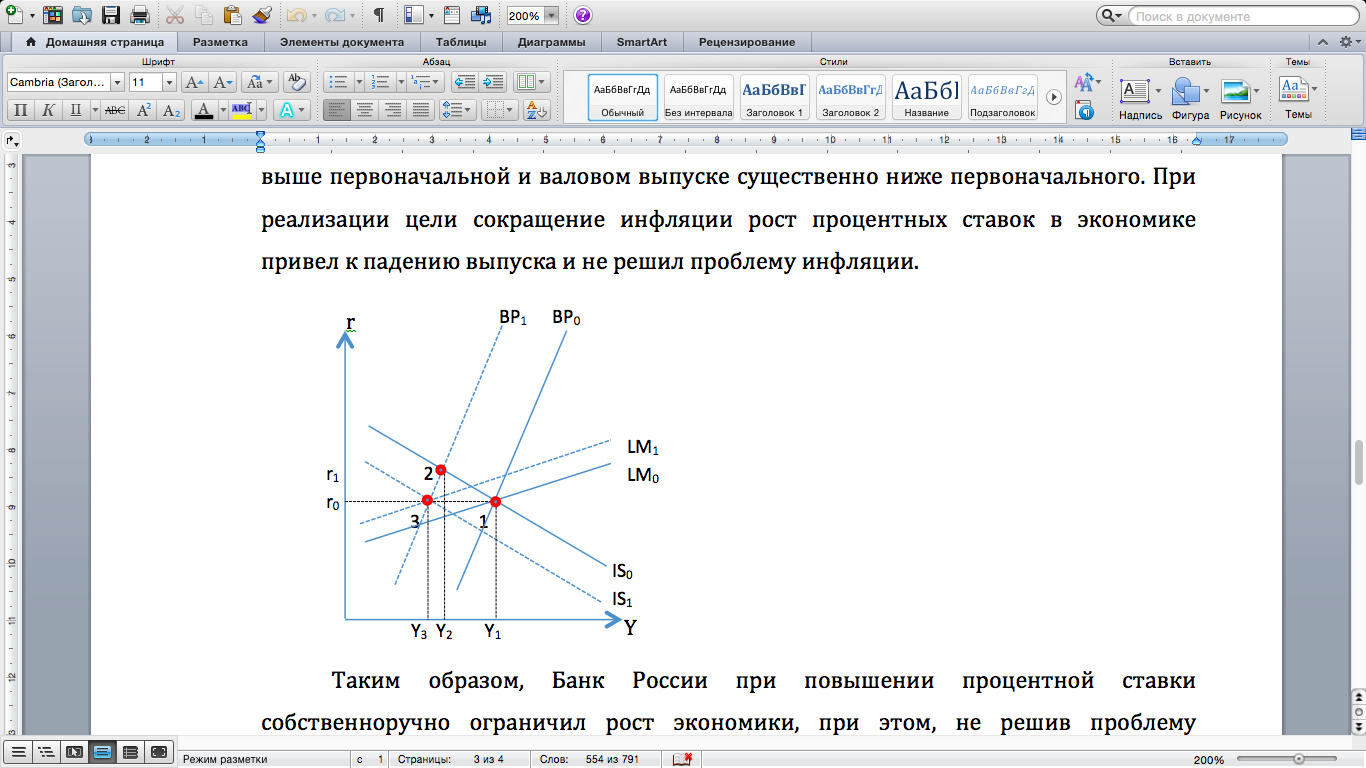 IS – investment savings
LM – liquidity money
BP – balance of payments
3
Своевременность перехода к ИТ
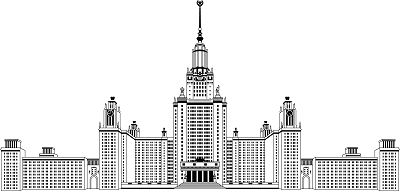 Санкции
Период экономической и политической нестабильности

Обесценение национальной валюты 

Высокая корреляция курса рубля и инфляции

Неизбежность падения реальных доходов
Спекуляции на валютном рынке
Переход к ИТ
Падение мировых цен 
на энергоносители
Высокая волатильность курса рубля
Падение ВВП и замедление экономического роста
4
В каких условиях осуществлен переход к ИТ?
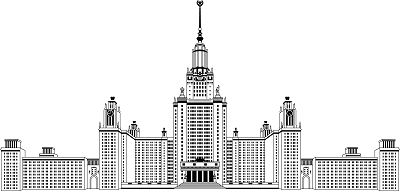 Внешние шоки:
Высокая долларизация экономики (сворачивание программы количественного смягчения в США)
Высокая зависимость РФ от мировых цен на энергоресурсы
Геополитические процессы

Внутренние шоки:
Зависимость РФ от импортных товаров (низкая эластичность спроса по цене на импортные товары)
Недоверие экономических агентов к ЦБ РФ
Несогласованность действий Банка России и Правительства (конфликт интересов)
Переход к таргетированию инфляции был давно запланирован
Ускоренный переход к плавающему валютному курсу как необходимому условию перехода к ИТ
Панические и спекулятивные настроения, внешние и внутренние шоки
Сокращение золото-валютных резервов
5
Альтернативные политики
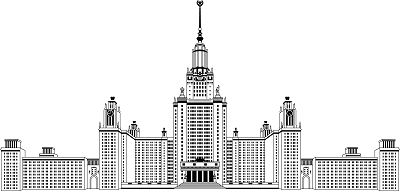 в соответствии с «Несовместимой троицей» Манделла…
В РФ из приоритетов ДКП выбраны отсутствие ограничений на мобильность капитала и независимость ДКП

Низкая степень мобильности капитала для РФ в современных макроэкономических и геополитических условиях
Независимость ДКП
Отсутствие ограничений на мобильность капитала
Стабильность валютного курса
! в мире нет прецедентов отказа от режима инфляционного таргетирования
6
Перспективы
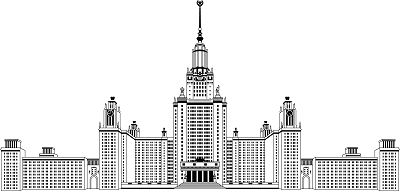 Проводить политику адаптации и повышения эффективности в условиях сложившихся экономических и геополитических условиях
На современном этапе (в ближайшие 2-3 году) будут реализовываться среднесрочные результаты перехода к плавающему валютному курсу и инфляционному таргетированию

Во многом монетарная политика определяет перспективы экономического развития страны – то, какие цели ставит Банк России и какими методами и инструментами их достигает, определяют скорость выхода РФ из стагнации
Комплексный подход к выходу из стагнации:
Банк России
Правительство
Бизнес
7
Выводы
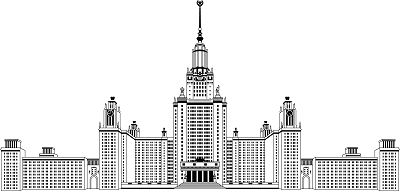 Таргет по инфляции: 4%* к 2018 году вероятно будет достигнут  произойдет полномасштабный переход к политике таргетирования инфляции

Переход к режиму ИТ и плавающему валютному курсу (невыполнение предпосылок ИТ, неблагоприятная макроэкономическая и геополитическая конъюнктура) был несвоевременным

В краткосрочном периоде режим «гибкого» управляемого плавания рубля привел к дестабилизации обменного курса национальной валюты, а стабильность национальной валюты закреплена в Конституции РФ как основная функция Банка России**

Для достижения макроэкономической стабильности, ДКП должна быть реализована в совокупности со структурными реформами экономики
* За 2016 г. инфляция составила ~ 5,4% 
**Конституция РФ статья 75 п.2
8
Направления дальнейшей работы
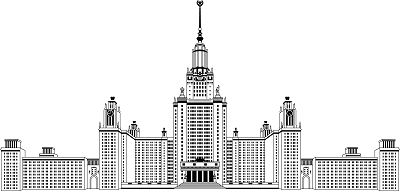 Дополнительные «улучшающие» меры должны быть направлены на:

контроль спекулятивной активности на валютном рынке

рефинансирование кредитных организаций, жесткий контроль за целевым использованием средств

обеспечение импортозамещающих компаний дешевым заемным финансированием 

недопущение дестабилизации российских финансовых рынков через трансграничные потоки капитала

отказ от сырьевой зависимости
9